II° Assemblea missionaria diocesana 
AP 24-25
GIUBILEO DEI GRUPPI MISSIONARI
Indicazioni per un percorso giubilare
Nell’anno santo 2025
«Pellegrini di speranza»
CUORE DELL’ANNO GIUBILARE
Per tutti, possa essere
un momento di incontro vivo e personale con il Signore Gesù, 
«porta» di salvezza (cfr. Gv 10,7.9); 
con Lui, che la Chiesa ha la missione di annunciare sempre, 
ovunque e a tutti quale «nostra speranza» (1Tm 1,1).
Pellegrini di speranzadove i segni dei tempi lo esigono
Il primo segno di speranza si traduca in pace per il mondo
Guardare al futuro con speranza: desiderio di trasmettere la vita
Essere segni tangibili di speranza per tanti fratelli e sorelle che vivono in condizioni di disagio (es. detenuti)
Segni di speranza andranno offerti agli ammalati
Di segni di speranza hanno bisogno anche coloro che in sé stessi la rappresentano: i giovani.
Segni di speranza nei riguardi dei migranti, esuli, profughi e rifugiati
Segni di speranza meritano gli anziani
Speranza invoco in modo accorato per i miliardi di poveri
Il fondamento della speranza
Gesù morto e risorto è il cuore della nostra fede. San Paolo, ci trasmette il “nucleo” della nostra speranza: «A voi ho trasmesso, anzitutto, quello che anch’io ho ricevuto, cioè che Cristo morì per i nostri peccati secondo le Scritture e che fu sepolto e che è risorto il terzo giorno secondo le Scritture e che apparve a Cefa e quindi ai Dodici»(1Cor 15,3-5). Cristo morì, fu sepolto, è risorto, apparve. Per noi è passato attraverso il dramma della morte. L’amore del Padre lo ha risuscitato nella forza dello Spirito, facendo della sua umanità la primizia dell’eternità per la nostra salvezza. La speranza cristiana consiste proprio in questo: davanti alla morte, dove tutto sembra finire, si riceve la certezza che, grazie a Cristo, alla sua grazia che ci è stata comunicata nel Battesimo, «la vita non è tolta, ma trasformata»
Il fondamento della speranza
Cosa sarà dunque di noi dopo la morte? Con Gesù al di là di questa soglia c’è la vita eterna, che consiste nella comunione piena con Dio, nella contemplazione e partecipazione del suo amore infinito. Quanto adesso viviamo nella speranza, allora lo vedremo nella realtà. Sant’Agostino in proposito scriveva: «Quando mi sarò unito a te con tutto me stesso, non esisterà per me dolore e pena dovunque. Sarà vera vita la mia vita, tutta piena di te». 
Cosa caratterizzerà dunque tale pienezza di comunione? L’essere felici. 
La felicità è la vocazione dell’essere umano, un traguardo che riguarda tutti.
Il fondamento della speranza
Un’altra realtà connessa con la vita eterna è il giudizio di DioLa Sacra Scrittura afferma in proposito: «Hai insegnato al tuo popolo che il giusto deve amare gli uomini, e hai dato ai tuoi figli la buona speranza che, dopo i peccati, tu concedi il pentimento […] e ci aspettiamo misericordia, quando siamo giudicati» ( Sap 12,19.22). Come scriveva Benedetto XVI, «nel momento del Giudizio sperimentiamo ed accogliamo questo prevalere del suo amore su tutto il male nel mondo e in noi. Il dolore dell’amore diventa la nostra salvezza e la nostra gioia».
ANNO GIUBILAREE INDULGENZA GIUBILARE
INDÙLGERE

Concedere benignamente (misericordiosamente)Giudicare benevolmente, senza severità (cfr. indulgente): «La tua forza infatti è il principio della giustizia, e il fatto che sei padrone di tutti, ti rende indulgente con tutti» (Sap 12,16)
Acconsentire, essere condiscendente, secondare (es. ai capricci dei bambini, alle richieste dei dipendenti) Per estensione: non opporre resistenza, abbandonarsi, lasciarsi trasportare dalle proprie inclinazioni (indulgere alla passione del gioco, del bere): «L'empio indulge tutto il giorno alla cupidigia, mentre il giusto dona senza risparmiare» (Pr 21,26).
ANNO GIUBILAREE INDULGENZA GIUBILARE
«Come sappiamo per esperienza personale, il peccato “lascia il segno”, porta con sé delle conseguenze: non solo esteriori, in quanto conseguenze del male commesso, ma anche interiori, in quanto «ogni peccato, anche veniale, provoca un attaccamento malsano alle creature, che ha bisogno di purificazione, sia quaggiù, sia dopo la morte, nello stato chiamato purgatorio». Dunque permangono, nella nostra umanità debole e attratta dal male, dei “residui del peccato”. Essi vengono rimossi dall’indulgenza, sempre per la grazia di Cristo, il quale, come scrisse San Paolo VI, è «la nostra “indulgenza”».
Tale esperienza piena di perdono 
non può che aprire il cuore e la mente a perdonare. 
Perdonare non cambia il passato, non può modificare ciò che è già avvenuto; 
e, tuttavia, il perdono può permettere di cambiare il futuro 
e di vivere in modo diverso, 
senza rancore, livore e vendetta. 
Il futuro rischiarato dal perdono 
consente di leggere il passato con occhi diversi, più sereni, 
seppure ancora solcati da lacrime.
Tutti i fedeli veramente pentiti, 
escludendo qualsiasi affetto al peccato e mossi da spirito di carità 
e che, nel corso dell’Anno Santo, 
purificati attraverso il sacramento della penitenza 
e ristorati dalla Santa Comunione, 
pregheranno secondo le intenzioni del Sommo Pontefice, 
dal tesoro della Chiesa potranno conseguire pienissima Indulgenza, remissione e perdono dei loro peccati, da potersi applicare alle anime del Purgatorio in forma di suffragio
Nei pellegrinaggi verso qualsiasi luogo sacro giubilare, a Roma, in Terra santa
Visita ai luoghi sacri: «Altresì, i fedeli potranno conseguire l’Indulgenza giubilare se, individualmente, o in gruppo, visiteranno devotamente qualsiasi luogo giubilare e lì, per un congruo periodo di tempo, si intratterranno nell’adorazione eucaristica e nella meditazione, concludendo con il Padre Nostro, la Professione di Fede in qualsiasi forma legittima e invocazioni a Maria». Chi non può, partecipi a celebrazioni giubilari attraverso i mezzi di comunicazione
Nelle opere di misericordia e penitenza.  Inoltre, i fedeli potranno conseguire l’Indulgenza giubilare se parteciperanno alle Missioni popolari, a esercizi spirituali o ad incontri di formazione sui testi del Concilio Vaticano II e del Catechismo della Chiesa Cattolica, da tenersi in una chiesa o altro luogo adatto, secondo la mente del Santo Padre.
Ma non dimentichiamo ilCUORE DELL’ANNO GIUBILARE
Esso ci invita a riscoprire la gioia dell’incontro con il Signore, ci chiama al rinnovamento spirituale e ci impegna nella trasformazione del mondo, perché questo diventi davvero un tempo giubilare: lo diventi per la nostra madre Terra, deturpata dalla logica del profitto; lo diventi per i Paesi più poveri, gravati da debiti ingiusti; lo diventi per tutti coloro che sono prigionieri di vecchie e nuove schiavitù.
«Pellegrini di speranza»
LA PROSPETTIVA«io sono missione»
La missione di annunciare sempre, ovunque e a tutti Gesù «nostra speranza» (1Tm 1,1).
“Molti cristiani conoscono l’abbandono, la miseria 
d’un popolo privo di Cristo; ma solamente alcuni si sentono spinti a non permettere che simile situazione abbia a durare, dovessero pur dare in cambio la loro stessa vita” (Madeleine Delbrel)
PRIMO SUGGERIMENTOPELLEGRINAGGIO DEL GRUPPo IN UNA DELLE CHIESE GIUBILARI DELLA DIOCESI
INDICAZIONI
Scelta delle meta e della modalità per raggiungerla all’interno del gruppo
Condivisione e valutazione all’interno della Comunità Pastorale o della Parrocchia
L’Ufficio metterà a disposizione un sussidio per la celebrazione (entro fine febbraio)
Il pellegrinaggio può essere fatto anche individualmente, in comunione con la prospettiva indicata
Secondo SUGGERIMENTOGIUBILEO DEI GRUPPI MISSIONARI PARROCCHIALI13 SETTEMBRE 2025 - MONZASantuario madonna delle grazie – seminario pime
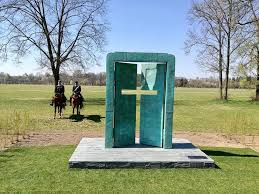 Programma in via di definizione IPOTESI

Ritrovo Parco di Monza (ore 10) – The GateCammino verso il Santuario Madonna delle Grazie
Celebrazione Giubilare in Santuario (ore 11/11,30)
Pranzo al sacco (ore 13)
Incontro / Testimonianza Seminario PIME (ore 14/14,30)
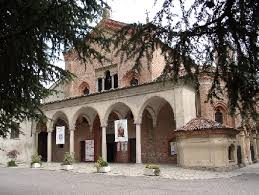 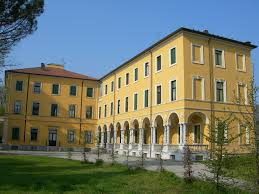 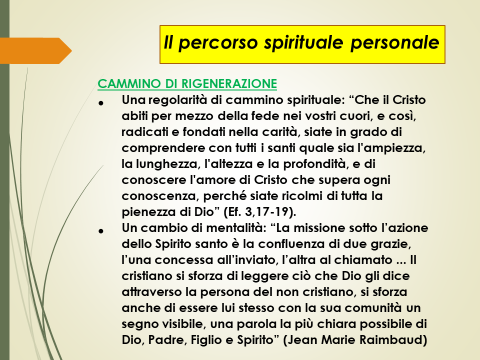 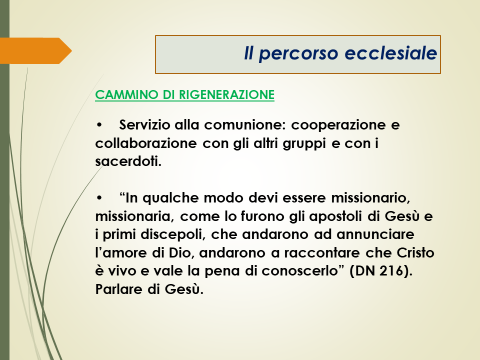 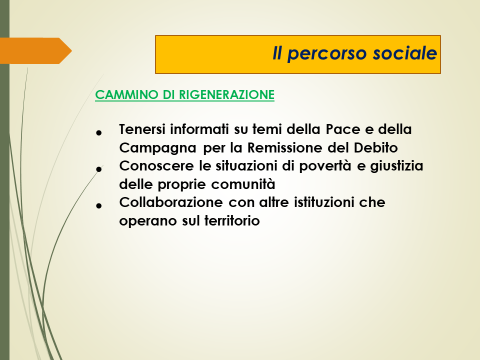 In conclusione
«Maestro, qual è il più grande comandamento della legge?». 
Gli rispose: «Amerai il Signore Dio tuo con tutto il cuore, con tutta la tua anima e con tutta la tua mente. 
Questo è il più grande e il primo dei comandamenti. 
E il secondo è simile al primo: Amerai il prossimo tuo come te stesso. 
Da questi due comandamenti dipendono tutta la Legge e i Profeti» (Mt 22,36-40).
«Per resistere al pericolo» di una società atea e secolarizzata 
«e per dare una risposta apostolica, 
pare necessaria la stessa cosa: 
ritrovare nella nostra fede 
i motivi che animano ogni vita missionaria, 
cioè i due comandamenti di Cristo  inseparabili e somiglianti, 
il secondo dei quali è peraltro tanto grande 
unicamente perché deriva dal primo»(Madeleine Delbrel)